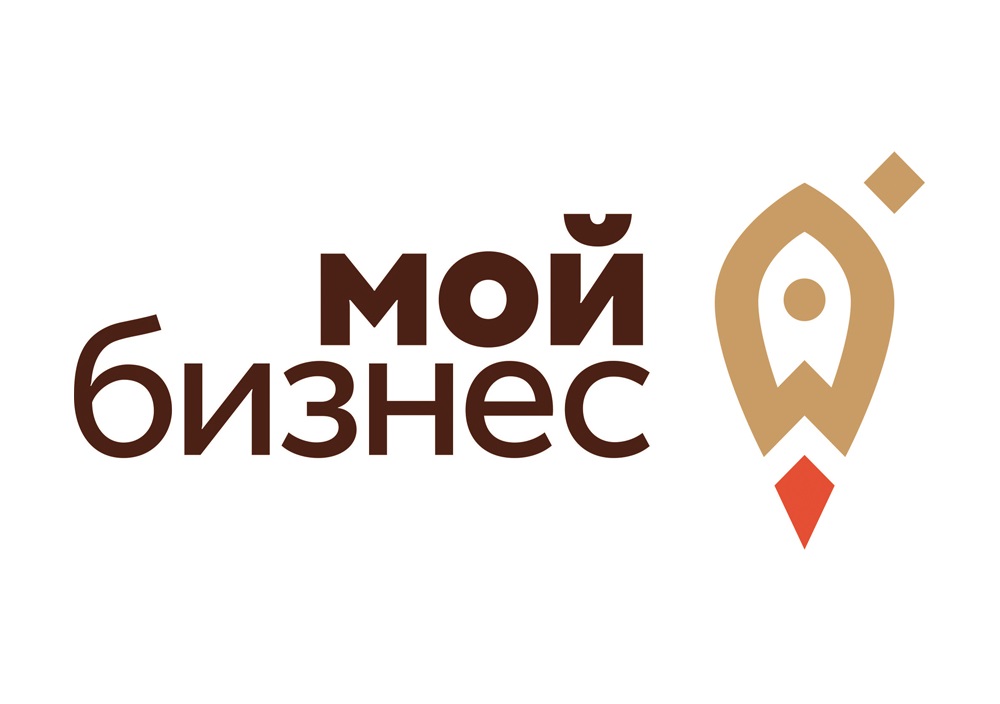 ГОСУДАРСТВЕННАЯ ПОДДЕРЖКА БИЗНЕСА В РЕСПУБЛИКЕ АЛТАЙ
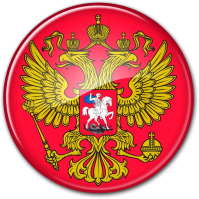 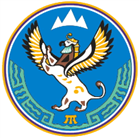 МЕРЫ ГОСПОДДЕРЖКИ ДЛЯ МАЛОГО И СРЕДНЕГО БИЗНЕСА, ПРИНЯТЫЕ НА ФЕДЕРАЛЬНОМ УРОВНЕ
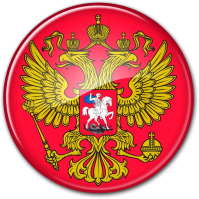 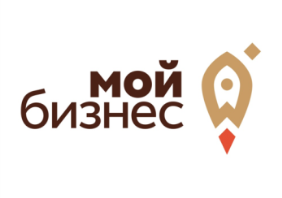 Главная задача
Главная задача Правительства Российской Федерации – обеспечение гибкости экономики и снятие ограничений для бизнеса  
 по следующим основным направлениям:
Деловой климат
Смягчение налоговой нагрузки
Упрощение  налогового контроля и административных штрафов
Снижение административных барьеров
Финансовая поддержка 
Расширение доступа к льготному кредитованию
Предоставление кредитных каникул
Увеличение гарантийной поддержки
Компенсация расходов на систему быстрых платежей
Поддержка отдельных отраслей 
Системообразующие компании
Хлебопекарни
IT – отрасль
Внешне-экономическая деятельность
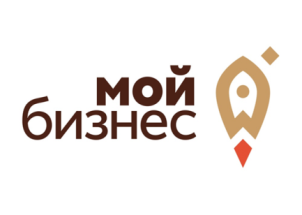 МЕРЫ ГОСПОДДЕРЖКИ ДЛЯ МАЛОГО И СРЕДНЕГО БИЗНЕСА, ПРИНЯТЫЕ НА ФЕДЕРАЛЬНОМ УРОВНЕ
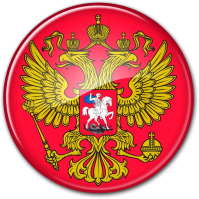 Кредитные каникулы
Бизнес получит отсрочку на полгода по кредитам, 
полученным до 1 марта 2022 года
Что такое кредитные каникулы?
В течение 6 месяцев можно не платить по кредиту вообще или делать это меньшими частями;

Документ-основание для предоставления каникул: Федеральный закон от 03.04.2020 № 106-ФЗ (ред. от 14.03.2022)
Субъект МСП должен:
Работать в одной из отраслей, определённых постановлением Правительства РФ от 10.03.2022 № 337 (более 70 позиций)
Обратится в банк с заявлением 
ВАЖНО! Кредитный договор должен быть заключен до 1 марта 2022 г.
Подать заявление можно до 30 сентября 2022 г.
Как получить отсрочку?
Максимальный срок кредитных каникул – 6 месяцев;
В течение 6 месяцев субъект МСП не платит проценты и неустойку за просрочку возврата кредита;
Во время каникул банк не может потребовать вернуть кредит досрочно или выплатить обеспечение, включая залог, гарантию или поручительство
Условия
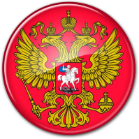 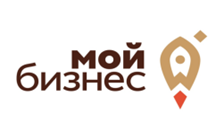 В число отраслей, которые смогут воспользоваться кредитными каникулами, вошли: сельское хозяйство, наука, культура, туризм, общепит, медицина, IT, розничная торговля. Перечень отраслей утверждён постановлением Правительства Российской Федерации от 10 марта 2022 года № 337.
Кредитные каникулы
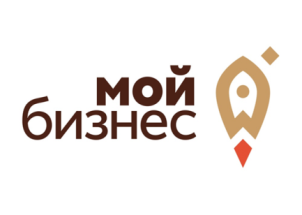 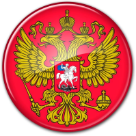 МЕРЫ ГОСПОДДЕРЖКИ ДЛЯ МАЛОГО И СРЕДНЕГО БИЗНЕСА, ПРИНЯТЫЕ НА ФЕДЕРАЛЬНОМ УРОВНЕ
Льготное кредитование
Правительство России вместе с Банком России и Корпорацией МСП запускают льготные программы кредитования для бизнеса
Кто может получить: малые и средние предприятия любых отраслей и самозанятые.
Размер кредита: от 3 млн. до 2 млрд. рублей для МСП, до 500 тыс. рублей – для самозанятых. Программа будет работать до конца 2022 года.
Средства могут быть направлены на создание, приобретение основных средств для модернизации производства, а также для строительства объектов капитального строительства. Крупные банки выдают только кредиты на инвестиции, а небольшие банки – как на инвестиции, так и на пополнение оборота.
Уполномоченные банки: ПАО Сбербанк, Банк ВТБ, Россельхозбанк, ПАО «Совкомбанк», ОО КБ «Алтайкапиталбанк», Банк Зенит, , Азиатско-Тихоокеанский Банк, МСП Банк
Программа Корпорации МСП и Банка России «ПСК Инвестиционная»
Кредиты на оборотные цели (или рефинансировать ранее полученный кредит)
Ставки: 15% для малого бизнеса; 13,5% для среднего бизнеса.
Максимальная сумма: 300 млн. рублей для малого бизнеса; 1 млрд. рублей для среднего. Срок кредитов — до 1 года. Ограничений по цели кредитования нет. 
На сегодня в программе участвуют: ПАО Сбербанк, Банк ВТБ, 
АО «Россельхозбанк», ПАО «Совкомбанк», Азиатско-Тихоокеанский Банк, МСП Банк
Программа Банка России «ПСК «Оборотная»
Ставки: 15% для малых предприятий и 13,5% для средних. 
Цели: инвестиционные (до 10 лет); пополнение оборотных средств (до 1 года); рефинансирование; развитие предпринимательской деятельности (для самозанятых).
Перечень уполномоченных банков: ПАО Сбербанк, Банк ВТБ, 
АО «Россельхозбанк», ПАО «Совкомбанк», ОО КБ «Алтайкапиталбанк», Азиатско-Тихоокеанский Банк, Банк Зенит, АКБ «Ноосфера», МСП Банк
Программа Минэконом-развития РФ «1764»
Ставки по всем программам не будут зависеть от изменения ключевой ставки Центробанка
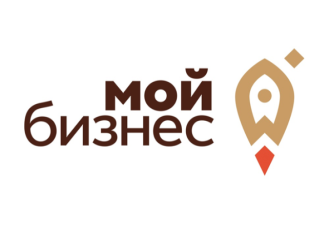 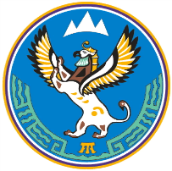 МЕРЫ ГОСПОДДЕРЖКИ ДЛЯ МАЛОГО И СРЕДНЕГО БИЗНЕСА, ДЕЙСТВУЮЩИЕ НА РЕГИОНАЛЬНОМ УРОВНЕ
Региональная поддержка
Продолжается поддержка субъектов МСП и самозанятых граждан в Республике Алтай 
(в соответствии со статьей 8 Закона Республики Алтай от 21 октября 2016 года № 64-РЗ 
«О развитии малого и среднего предпринимательства в Республике Алтай»)
объем мер поддержки не снижается
Прочая
Консульта-ционная
Имущест-венная
Информа-ционная
Финансовая
семинары;
круглые столы;
вебинары;
мастер-классы;
Выставочно-ярмарочные мероприятия и пр.
сопровождение проектов;
проведение информационных кампаний;
продвижение продукции на рынки
предоставление в аренду по льготной ставке объектов госу-дарственного и муниципального имущества; 
помещений под офис в бизнес-инкубаторе Центра «мой бизнес»
предоставление субсидий и грантов;
льготные микозаймы;
поручительство региональной гарантийной организации; 
льготное кредитование в банках;
льготный лизинг
бесплатные консультации по вопросам ведения бизнеса
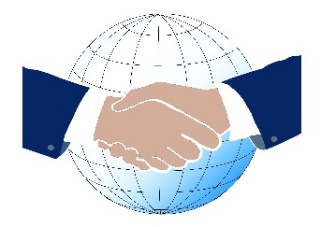 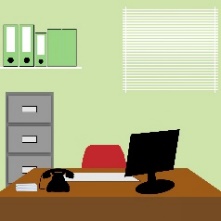 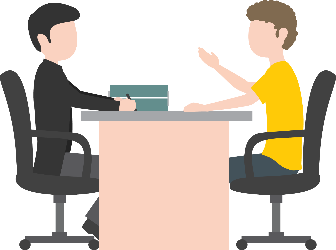 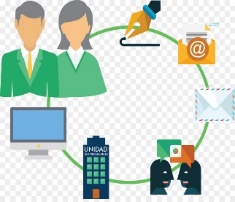 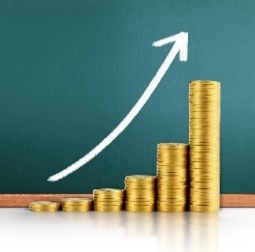 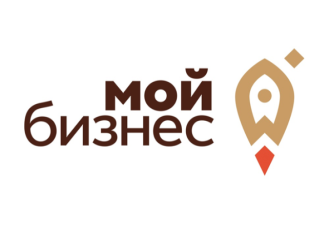 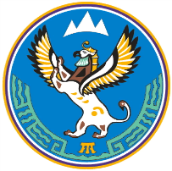 ГОСПОДДЕРЖКА ДЛЯ МАЛОГО И СРЕДНЕГО БИЗНЕСА И САМОЗАНЯТЫХ
ПОЛУЧАТЕЛИ ПОДДЕРЖКИ
Субъекты малого и среднего предпринимательства
Самозанятые
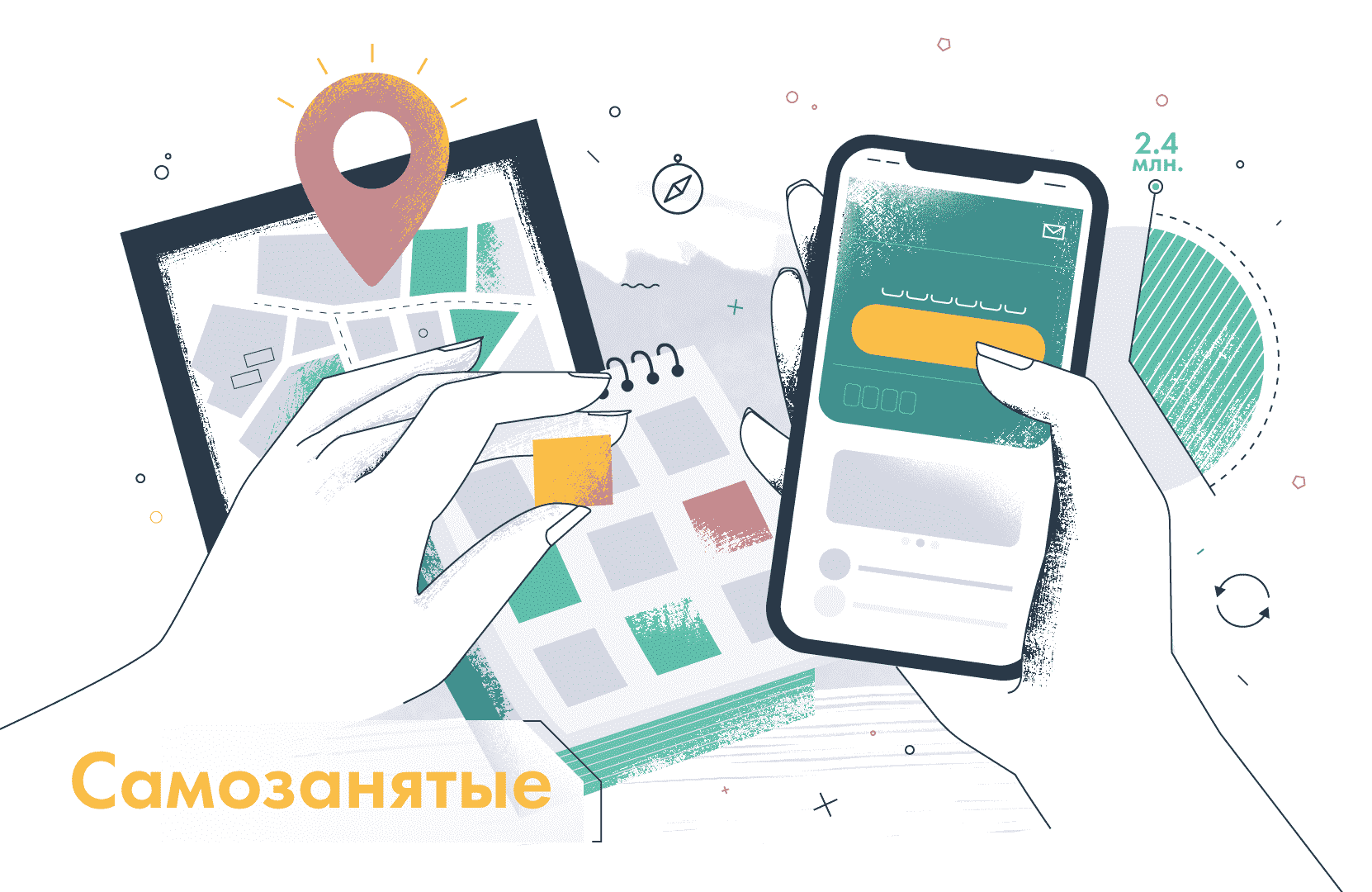 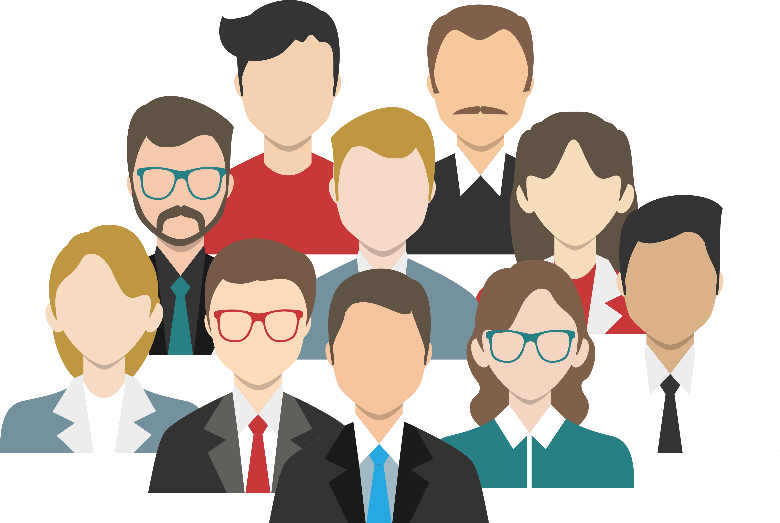 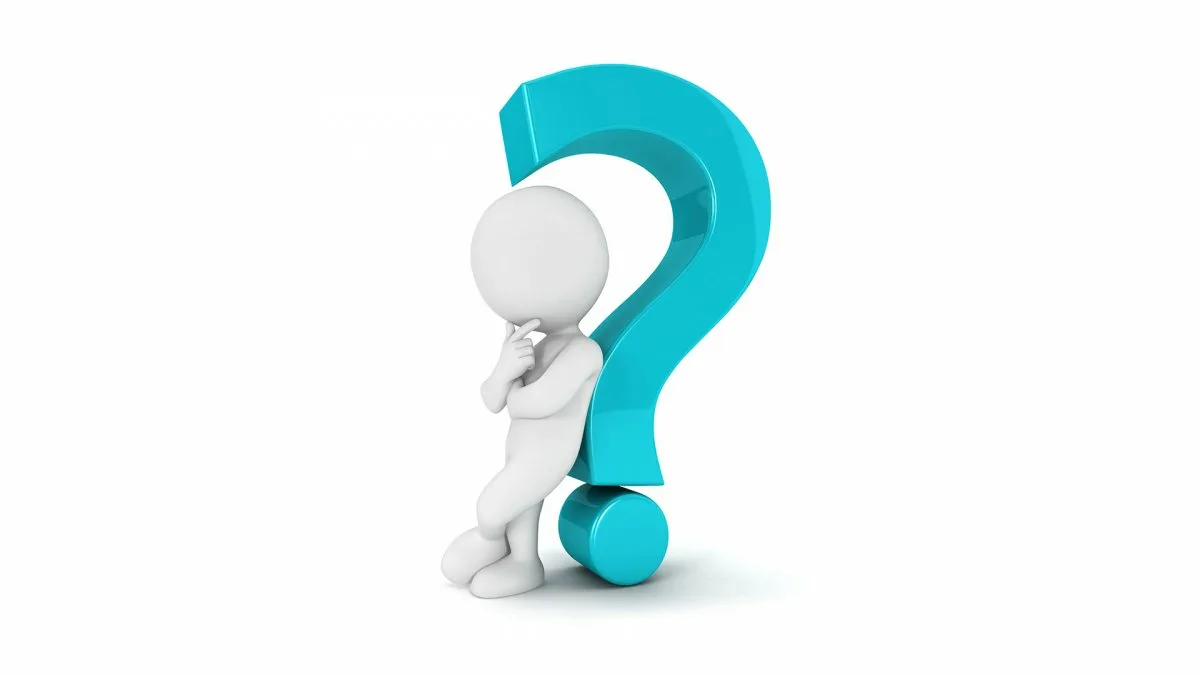 Граждане, планирующие начать бизнес
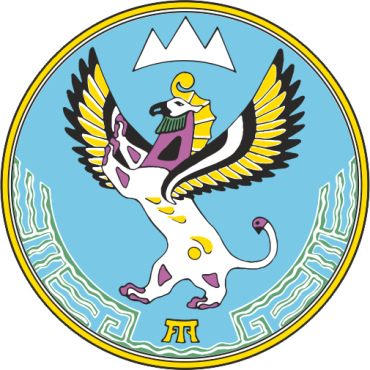 Государственные и муниципальные органы власти Республики Алтай
поддержку субъектам МСП и самозанятым гражданам оказывают
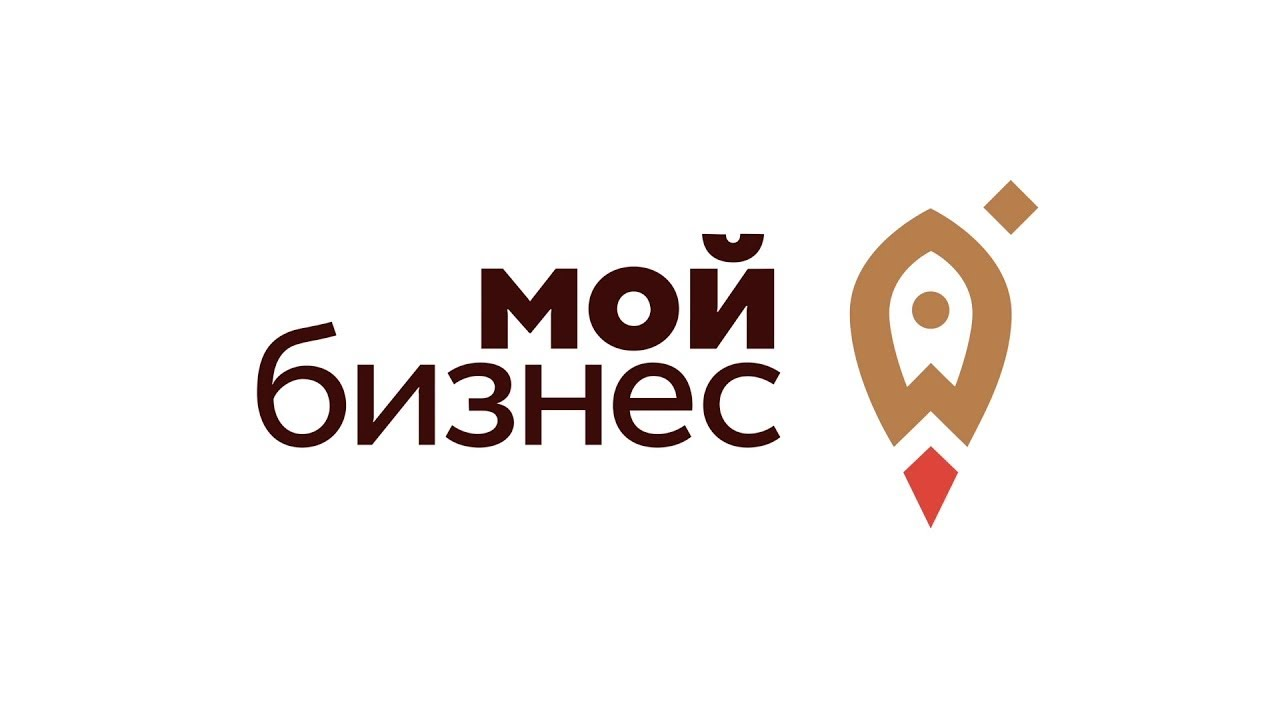 Организации инфраструктуры поддержки бизнеса
Инструменты реализации государственных полномочий – государственные программы Республики Алтай
Минсельхоз РА
Минприроды РА
Минэконом-развития РА
Минтруд РА
Развитие сельского хозяйства и регулирование рынков сельскохозяйственной продукции, сырья и продовольствия (постановление Правительства РА от 23.09.2020 № 316)
Обеспечение социальной защищенности и занятости населения (постановление Правительства РА от 17.08.2018 № 268)
Развитие экономического потенциала и предпринимательства (постановление Правительства РА от 29.06.2018 № 201)
Развитие внутреннего и въездного туризма (постановление Правительства РА от 03.02.2020 
№ 19)
Индивидуальная программа социально-экономического развития Республики Алтай на 2020-2024 годы (распоряжением Правительства Российской Федерации от 09.04.2020 № 937-р)
Национальный проект «Малое и среднее предпринимательство и поддержка индивидуальной инициативы»
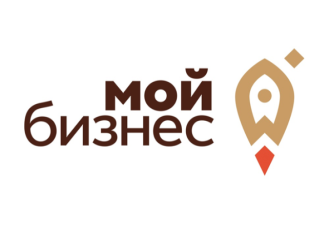 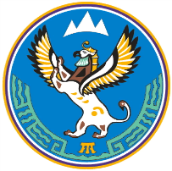 МЕРЫ ГОСПОДДЕРЖКИ ДЛЯ МАЛОГО И СРЕДНЕГО БИЗНЕСА, ДЕЙСТВУЮЩИЕ НА РЕГИОНАЛЬНОМ УРОВНЕ
Финансовая поддержка
Финансовая поддержка, оказываемая органами исполнительной власти Республики Алтай
Субсидии СМСП и самозанятым на возмещение части затрат, связанных с приобретением оборудования в целях модернизации производства товаров и по договорам лизинга, в том числе по отраслям промышленности
 Минэкономразвития РА
Субсидии на развитие внутреннего и въездного туризма и туристско-рекреационных кластеров 
в Республике Алтай
и гранты по линии Ростуризма 
 Министерство природных ресурсов , экологии и туризма РА
Гранты «Агростартап» и 
субсидии сельхоз. потребительским кооперативам по рег.проекту «Акселерация субъектов МСП» по направлению поддержки фермеров и развитие сельской кооперации»  
Министерство сельского хозяйства РА
Государственная финансовая помощь на открытие бизнеса на основании социального контракта в рамках программы по снижению уровня бедности при условии регистрации получателя помощи в качестве ИП или «самозанятого»
 Министерство труда, социального развития и занятости населения РА
Гранты для субъектов МСП, получивших статус 
«социального предприятия» на реализацию социально-ориентированного проекта
Минэкономразвития РА
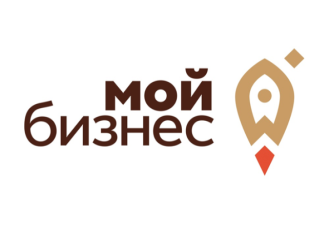 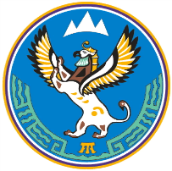 МЕРЫ ГОСПОДДЕРЖКИ ДЛЯ МАЛОГО И СРЕДНЕГО БИЗНЕСА, ДЕЙСТВУЮЩИЕ НА РЕГИОНАЛЬНОМ УРОВНЕ
Субсидии СМСП и самозанятым на возмещение затрат за приобретенное оборудование в целях модернизации производства
(13 млн. руб.)
Сопровож-дение инвестицион-ных проектов
Поддержка, оказываемая Минэконом-развития РА
(лимиты на 2022 год)
Гранты социальным предприятиям
(10,4 млн. руб.)
Предоставление субсидий СМСП в сфере промышленности на возмещение затрат за приобретенное оборудование и техническое присоединение
(20 млн. руб.)
Создание промышленных парков и промышленных площадок в Республике Алтай
(643 млн. руб.)
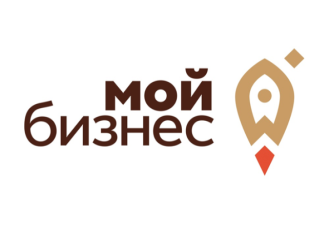 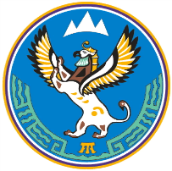 МЕРЫ ГОСПОДДЕРЖКИ ДЛЯ МАЛОГО И СРЕДНЕГО БИЗНЕСА, ДЕЙСТВУЮЩИЕ НА РЕГИОНАЛЬНОМ УРОВНЕ
Субсидии
В рамках подпрограммы «Развитие малого и среднего предпринимательства»
государственной программы Республики Алтай «Развитие экономического потенциала и предпринимательства» предоставляются следующие субсидии
Субсидирование первоначального взноса по лизингу за приобретенное оборудование 
(не более 50% понесенных затрат и в сумме, не более 2 млн. рублей)
Субсидирование затрат на приобретение оборудования в целях модернизации производства (в объеме не более 50%, понесенных затрат и в сумме, не более 1 млн. рублей)
Субсидирование затрат на возмещение части затрат, связанных с реализацией мероприятий по энергосбережению
18 марта 2022 года на сайте Минэкономразвития Республики Алтай опубликовано 
объявление о начале сбора заявок субъектов МСП и самозанятых граждан на возмещение части затрат за приобретенное оборудования в целях модернизации производства. 
Сегодня 25 марта 2022 года будут опубликованы объявления о начале сбора заявок по возмещению расходов по лизингу и затрат  связанных с реализацией мероприятий по энергосбережению
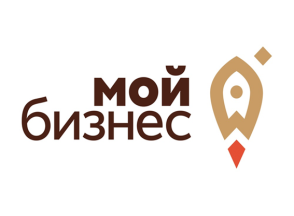 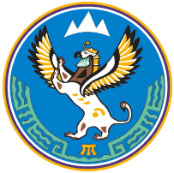 С целью получения подробной консультации по мерам государственной поддержки просим обращаться по телефонам
Гранты
Предоставление грантов социальным предприятиям
Постановлением Правительства Республики Алтай от 29.07.2021 № 219 
утверждён Порядок предоставления грантов в форме субсидий СМСП, осуществляющим деятельность в сфере социального предпринимательства
Грант в размере от 100 до 500 тыс. рублей предоставляется на финансовое обеспечение расходов на реализацию проекта социального предприятия, таких как:
аренда и ремонт нежилого помещения; 
аренда и приобретение оборудования;
технологическое присоединение к объектам инженерной инфраструктуры;
оплата коммунальных услуг, электроснабжения, связи;
приобретение основных средств;
приобретение расходных материалов и других расходов в соответствии с Порядком.
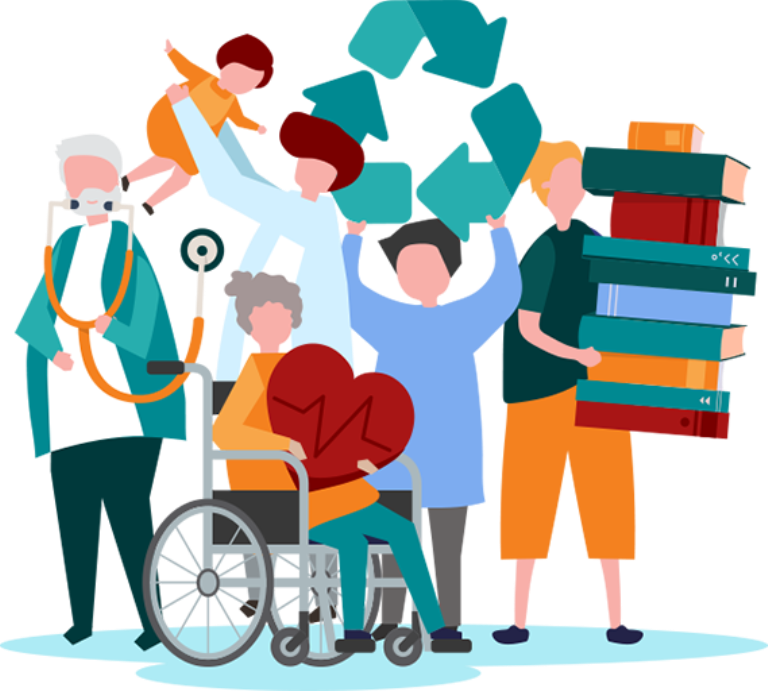 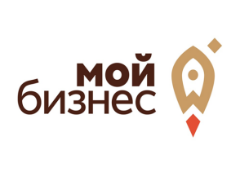 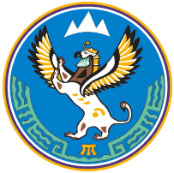 Финансовая поддержка субъектов деятельности в сфере промышленности
Подпрограммы «Развитие промышленности и повышение ее конкурентоспособности»
Возмещение части затрат предприятий в сфере промышленности на уплату 1-го взноса (аванса) при заключении договора (договоров) лизинга оборудования с российскими лизинговыми организациями на сумму
Возмещение части затрат предприятий в сфере промышленности, связанных с приобретением нового оборудования на сумму
Докапитализация регионального фонда развития промышленности Республики Алтай на сумму
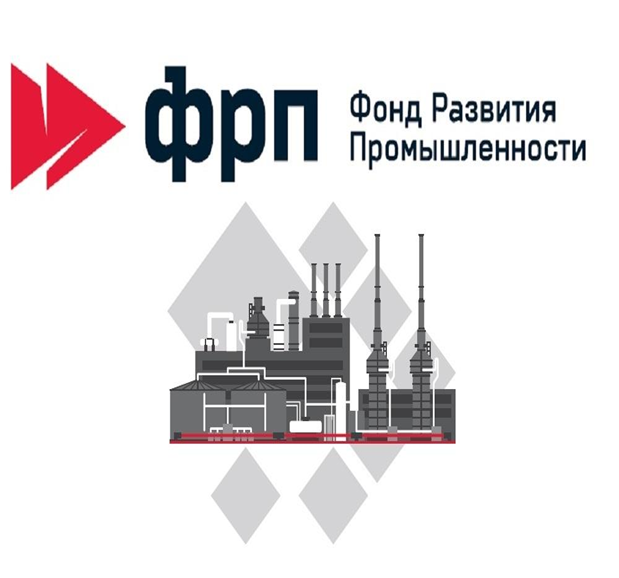 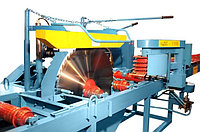 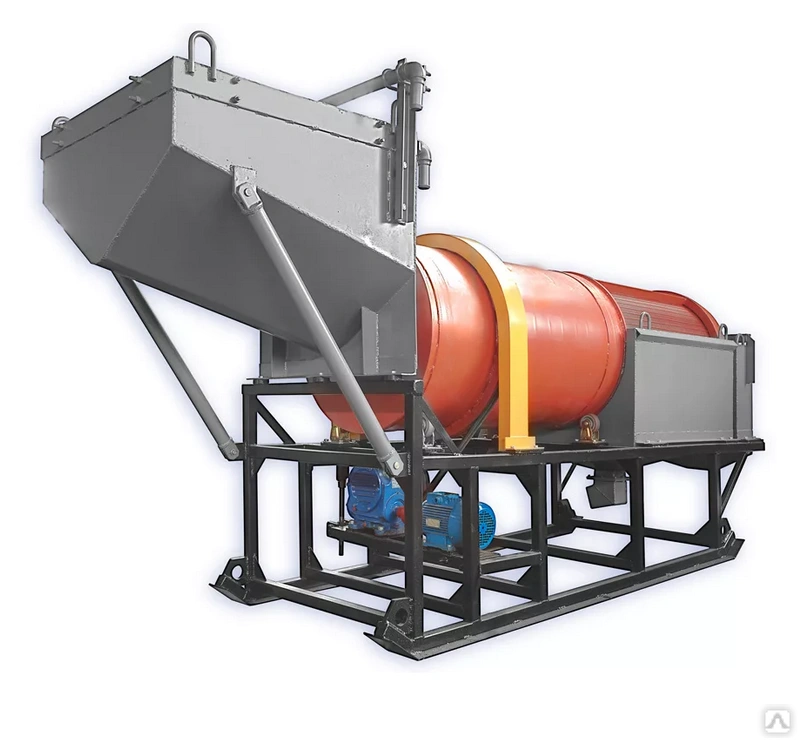 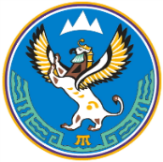 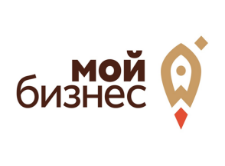 Инфраструктура поддержки инвестиционной деятельности Республики Алтай
статус регионального значения
соглашение о СЗПК
новые инвестиционные проекты
СПИК
инвестиционный налоговый вычет
соглашения о ГЧП
концессионные соглашения
налоговые льготы
консультационная поддержка
кредитно-гарантийная поддержка
субсидии на возмещение затрат промышленные парки
предоставление земельного участка в аренду без торгов
пониженная арендная плата за земельные участки
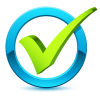 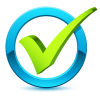 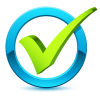 Совет по развитию инвестиционной и предпринимательской деятельности 
в Республике Алтай
прямая связь с руководителем региона
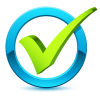 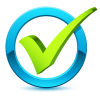 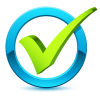 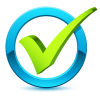 Центр поддержки туризма и предпринимательства Республики Алтай
сопровождение проектов в режиме «одного окна»
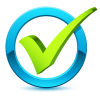 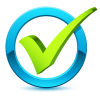 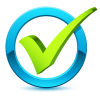 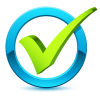 АНО «Центр развития Республики Алтай»
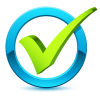 12
Меры государственной поддержки инвестиционных проектов в Республике Алтай
(Закон Республики Алтай от 20.12.2017 № 68-РЗ
«Об инвестиционной деятельности в Республике Алтай»)
Расширенный доступ к механизмам поддержки имеют инвестиционные проекты со статусом регионального значения:
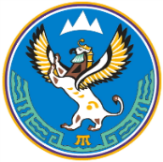 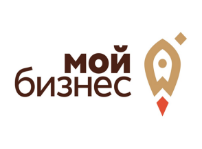 Финансовая поддержка
Консультационная и информационная поддержка
Имущественная поддержка
Льготные ставки арендной платы на земельные участки в гос. собственности – 50%
Налоговые льготы по
налогу на прибыль в части, поступающей в рес. бюджет - 13,5%, 
налогу на имущество - 0%
Инвестицион-ный налоговый вычет по налогу на прибыль
Инвестицион-ный портал Республики Алтай
https://www.altayinvest.ru/
Предоставле-ние земельного участка без проведения торгов
Сопровождение инвестицион-ных проектов по принципу «Одного окна»
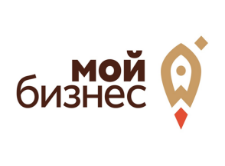 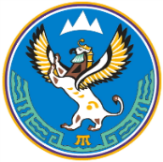 Инвестиционный проект должен осуществляться юридическими лицами или индивидуальными предпринимателями, зарегистрированными в установленном законодательством Российской Федерации порядке на территории Республики Алтай
Объем капитальных вложений по проекту:
не менее 100 млн. руб.; 
по агропромышленному комплексу - не менее 50 млн. руб.
СФЕРЫ реализации проекта:
а) агропромышленный комплекс;
б) обрабатывающие производства;
в) услуги туризма;
г) развитие инфраструктуры;
д) деятельность в области ИКТ и связи;
е) жилищное строительство;
ж) обращение с отходами производства и потребления.
Портфель инвестиционных проектов со статусом регионального значения
составляет 31 проект;
предполагаемый объем инвестиционных вложений до 2035 года по проектам составляет 28,7 млрд. руб.; 
планируется создать 3047 рабочих мест;
за год предоставлено в аренду без торгов 23 земельных участка для 6 инвестиционных проектов.
14
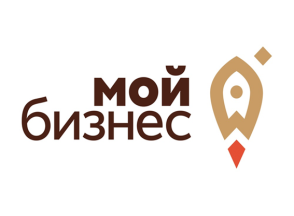 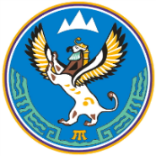 Агропромпарк
6 сентября 2021 года в рамках форума «Неделя бизнеса-2021» состоялся ввод первых объектов агропромышленного парка «Амза»
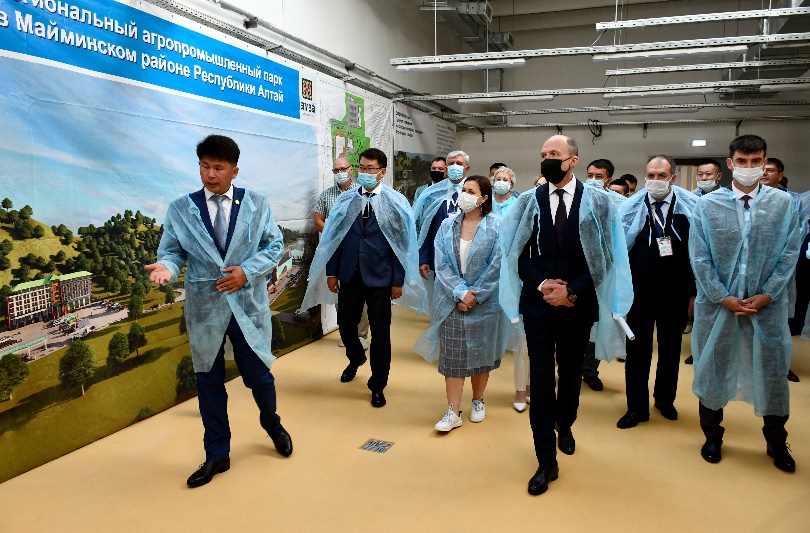 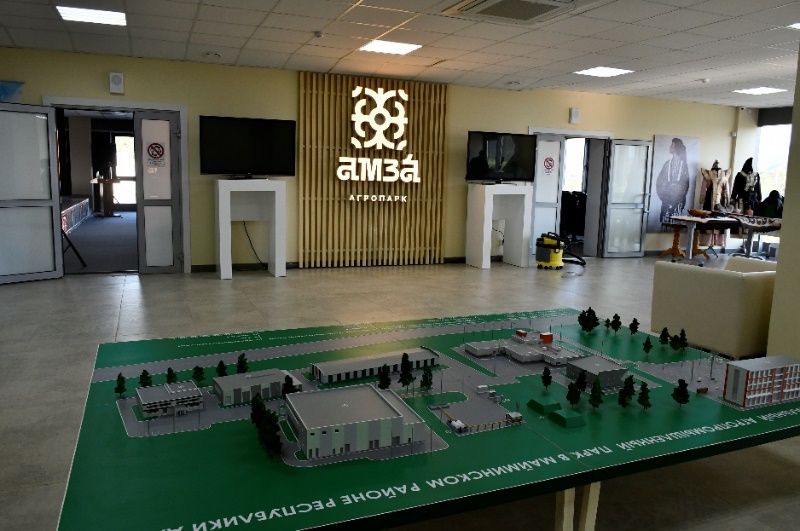 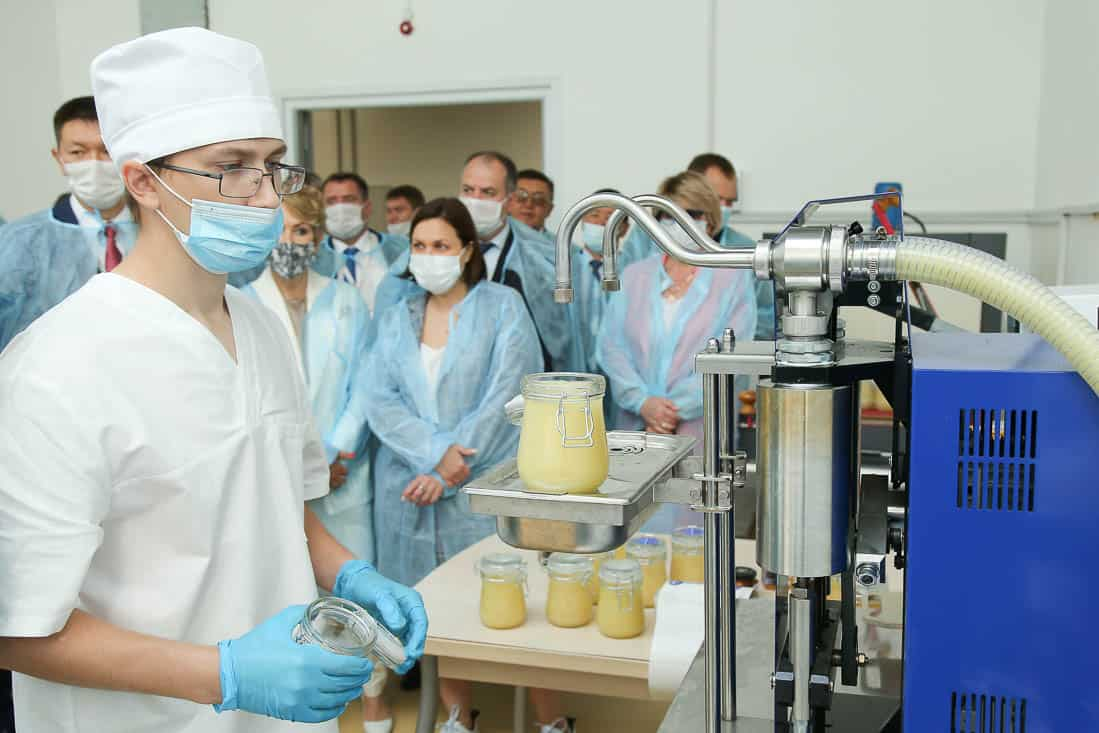 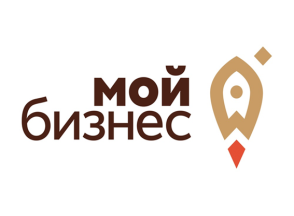 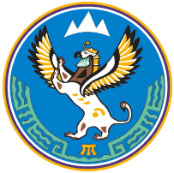 Агропромпарк
Агропромышленный парк «Амза»
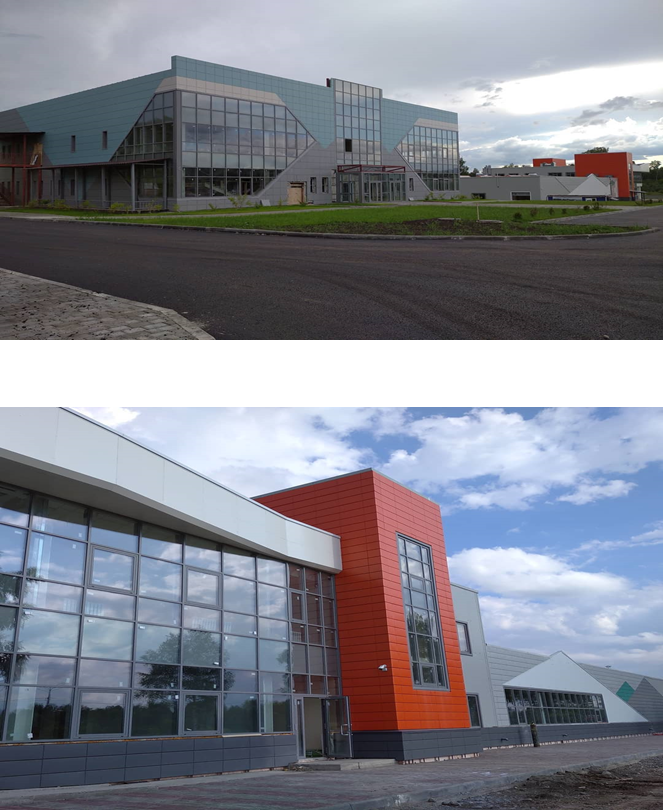 Общий объем государственной поддержки –                          
                                                    561,8 млн рублей
Общий объем инвестиций в проект (без учёта проектов резидентов) – 
                                                     777,1 млн рублей
Площадь земельного участка 
под создание парка –  14,22 га
Планируемая площадь помещений – 8058 кв.м.
Планируемое количество резидентов – 10 ед.
Планируется к созданию - 166 рабочих мест
Планируемый годовой оборот резидентов – 
                                                        260 млн рублей
16
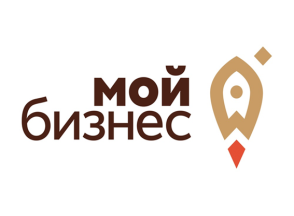 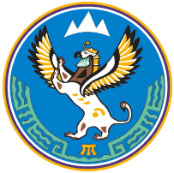 С целью получения подробной консультации по мерам государственной поддержки просим обращаться по телефонам
Контакты
По мерам государственной поддержки малого бизнеса телефоны «горячей линии»:            Центр развития туризма и предпринимательства Республики Алтай (Центр Мой бизнес) тел.: 8 (983) 580-03-81 (круглосуточно), 8 (388-22) 4-72-41 (с 9:00 до 18:00), Binkra@yandex.ru  для электронных обращений;  сайт   https://мойбизнес04.рф/ 
По мерам государственной поддержки, оказываемой Фондом поддержки малого и среднего предпринимательства Республики Алтайтел.: 8 (983) 052-01-91, (388-22) 4-72-21 (с 9:00 до 18:00), fond-ra@yandex.ru для электронных обращений;     
По мерам государственной поддержки – в Минэкономразвития Республики Алтай
       тел.: 8 (388-22) 2-55-38 (с 9:00 до 18:00), okr@mineco04.ru  для электронных  
       обращений; сайт https://минэко04.рф/ 
Подробнее о мерах государственной поддержки малого бизнеса и граждан на сайте https://объясняем.рф/.